6/2/24
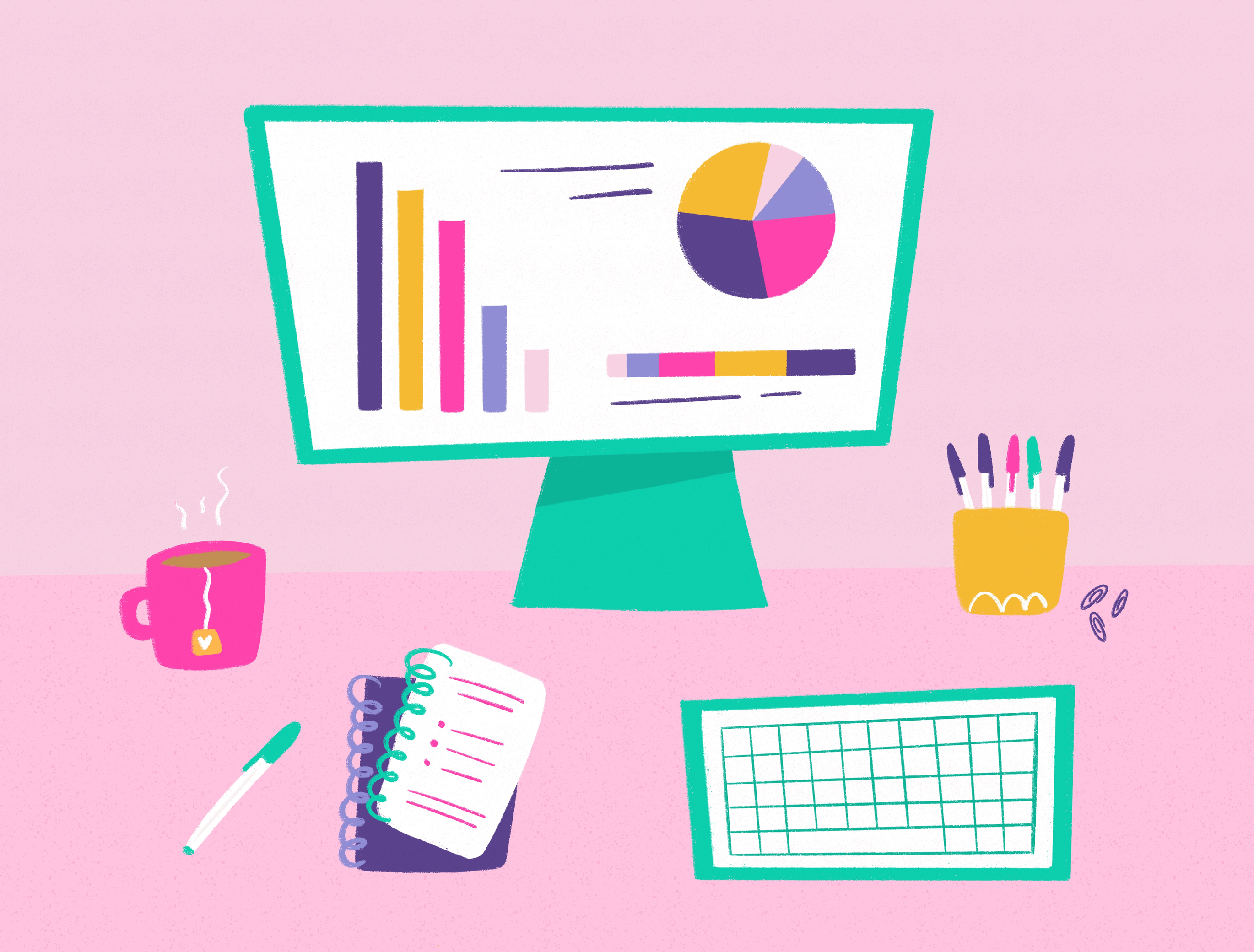 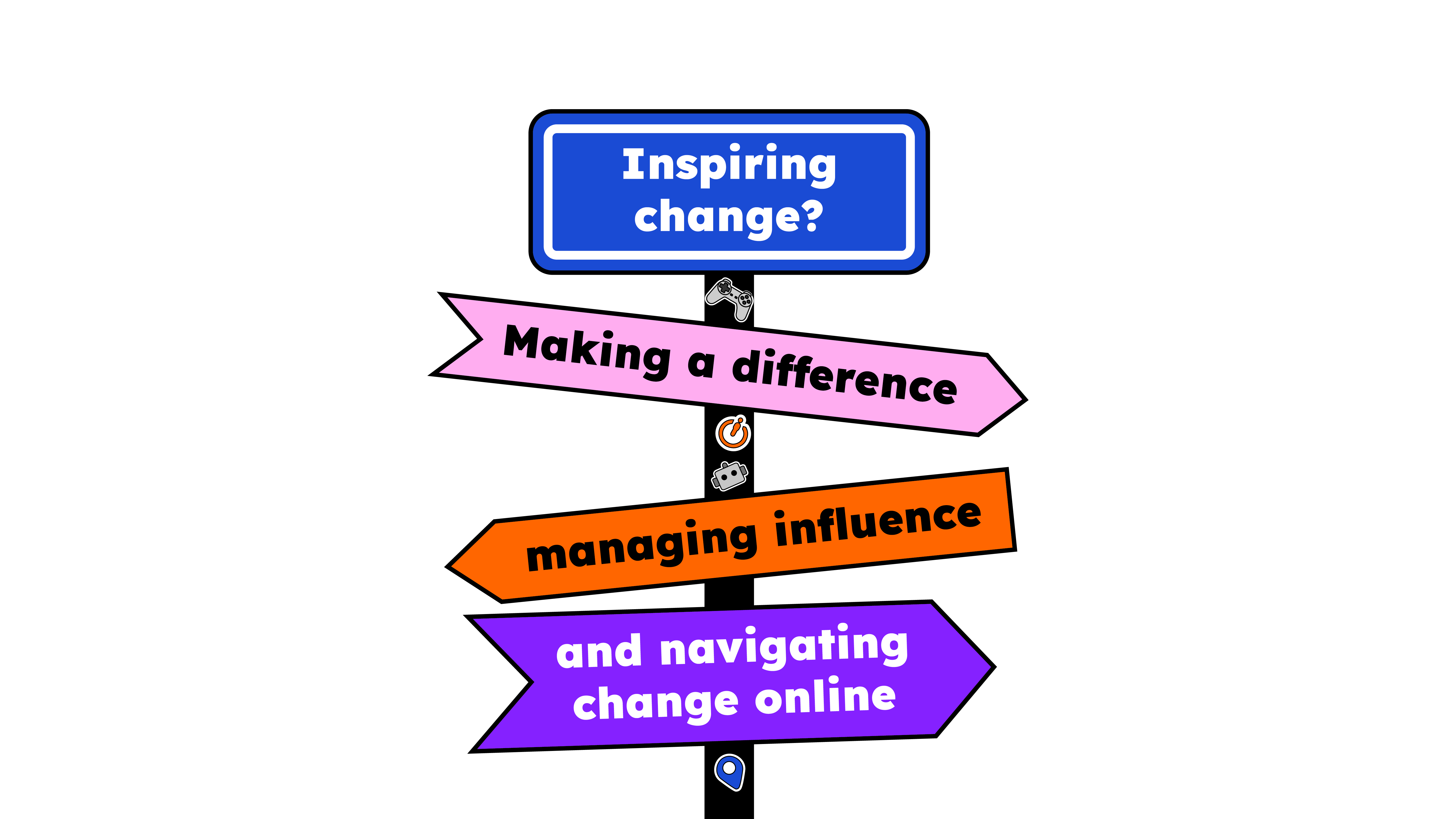 Internet safety day
Together for a better internet 
From this theme we want to inspire change, make a difference and navigate change online.
The good things we can do online
There are lots of great things we can do online as listed below.

Play games
Email each other 
Learn things 
Read
And plenty more
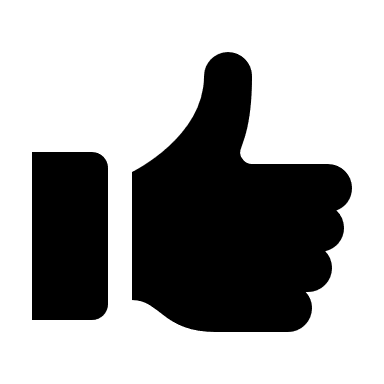 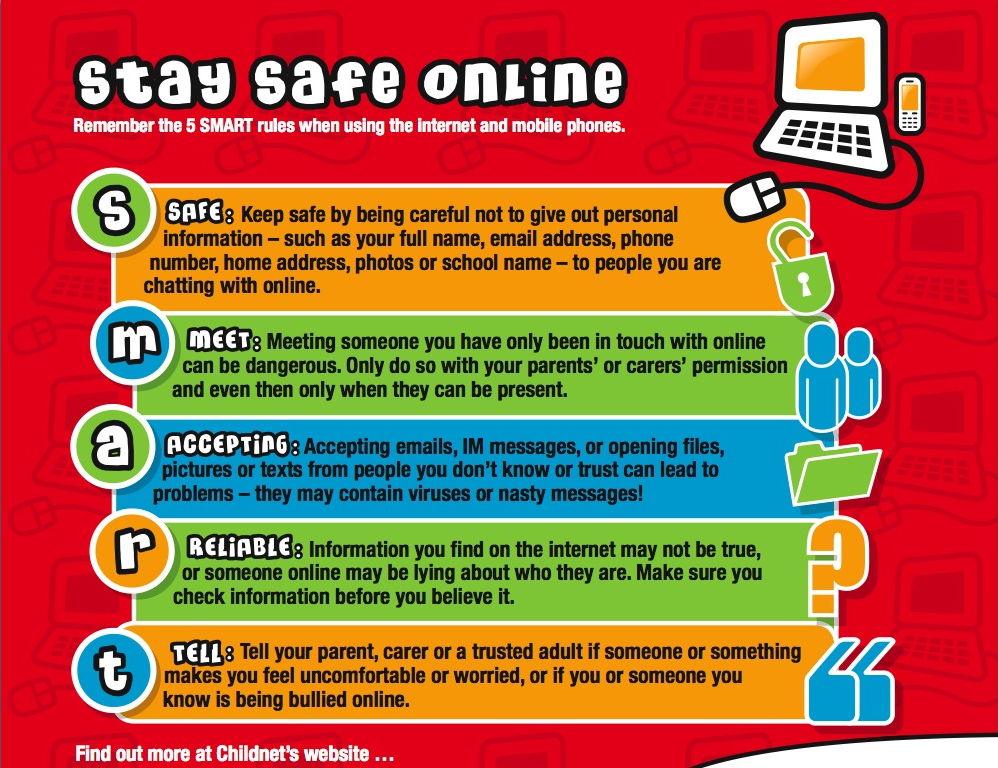 Being careful online
We must be careful online. We must ensure that we use our three R's online :
Respect Yourself
Respect Each other
Respect The Environment

Treat people online like you do in person – with kind words and kind actions!
This Photo by Unknown author is licensed under CC BY-SA-NC.
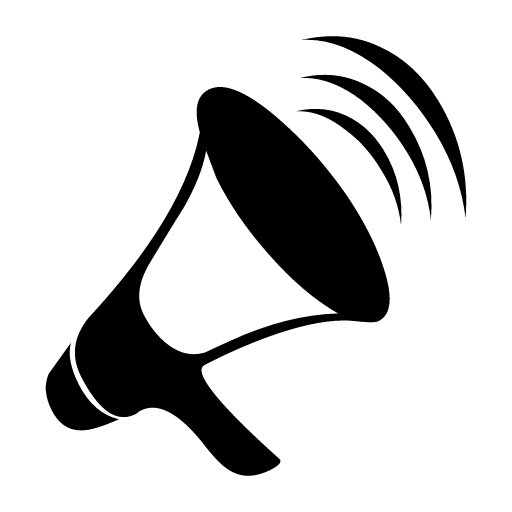 We Must Know What We Are Allowed Online
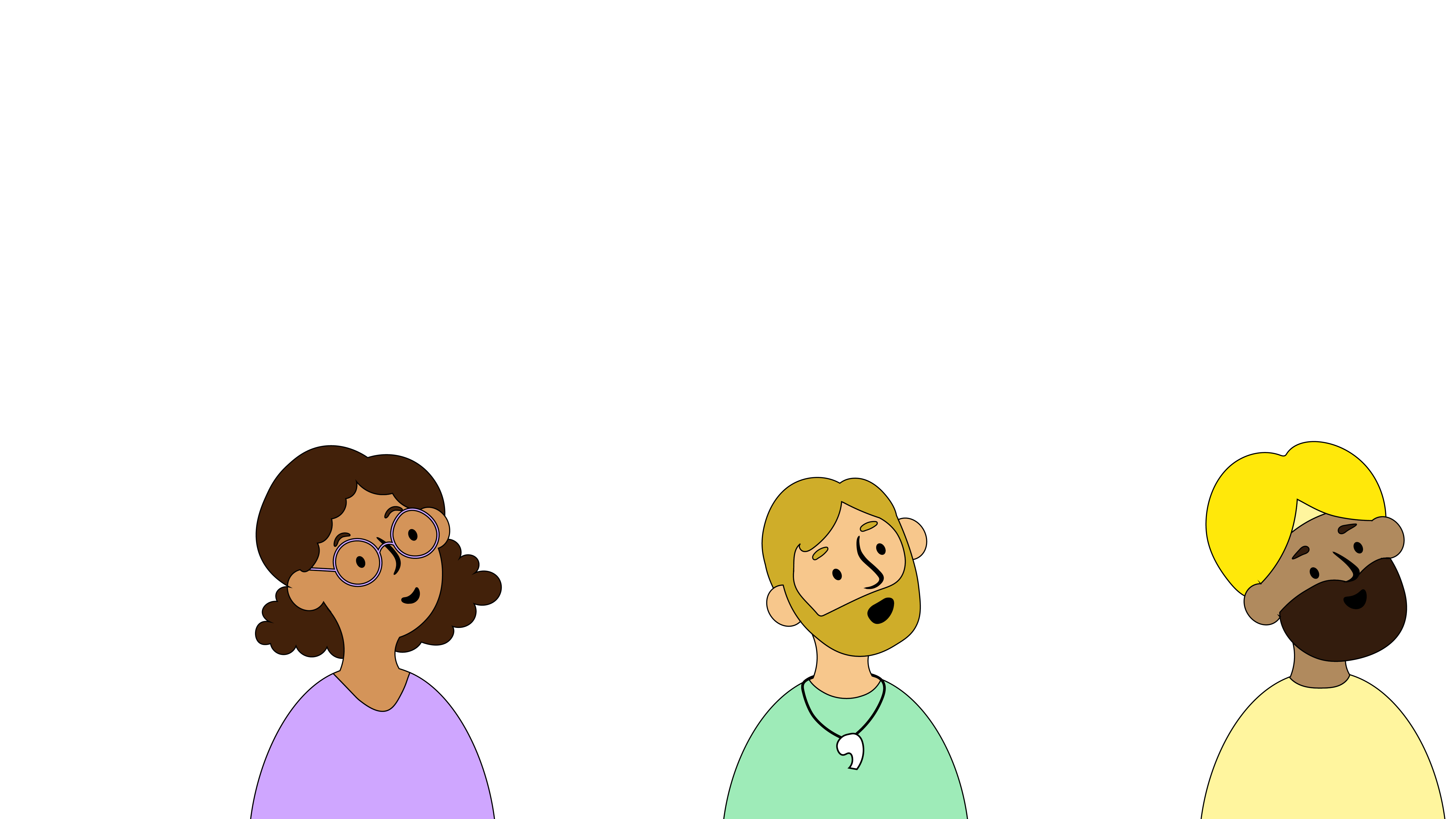 We must ask an adult before downloading or playing any game or watching anything.
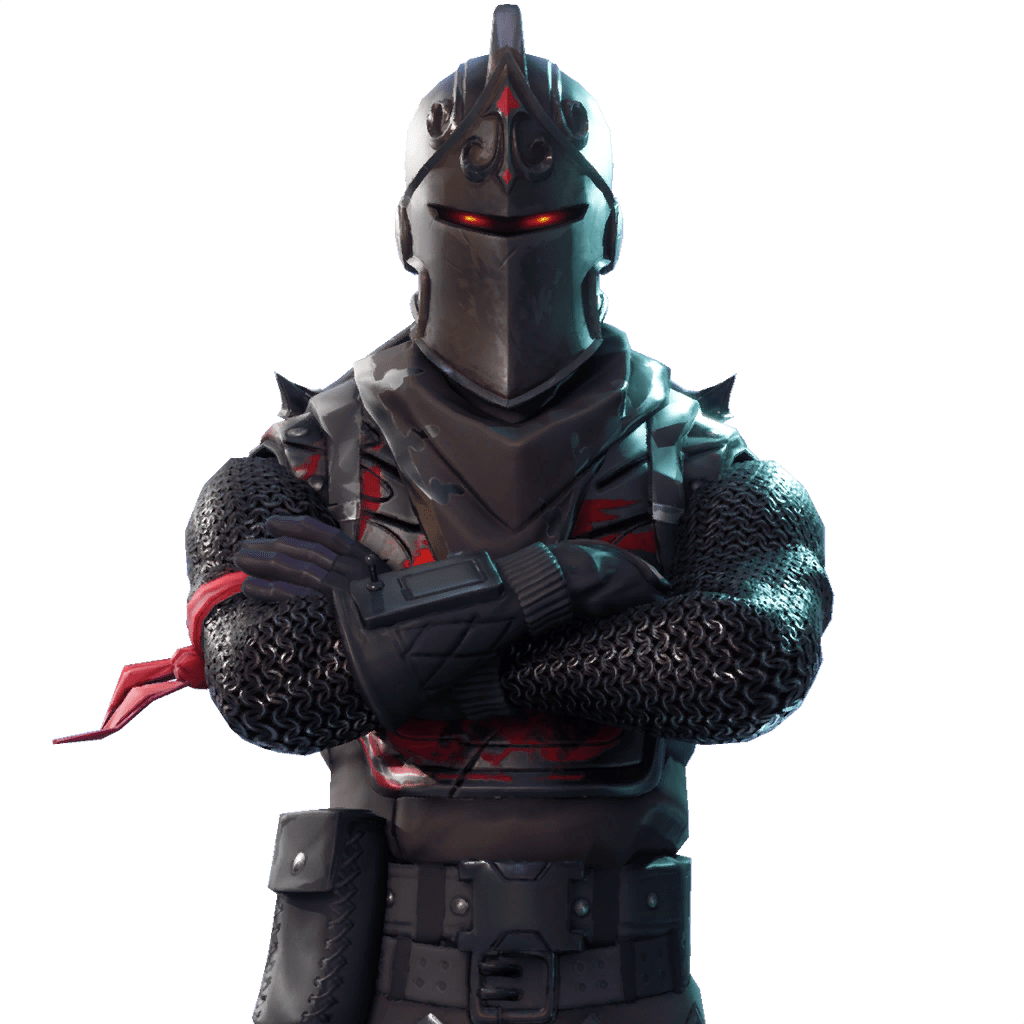 We must know what to do
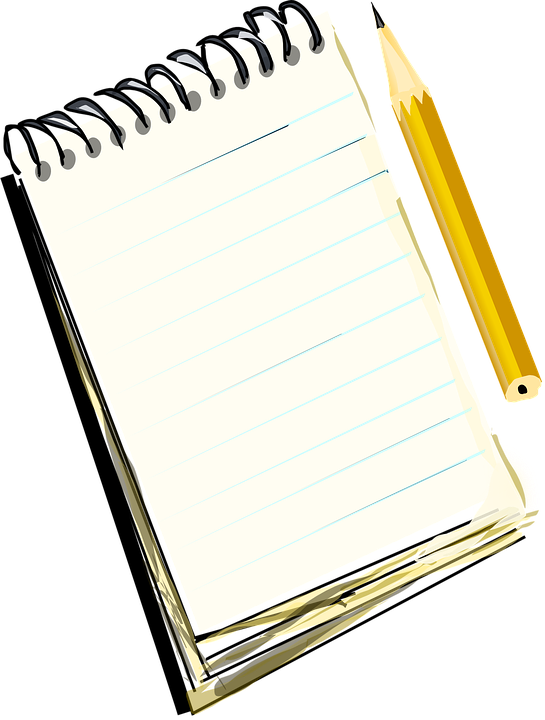 Safer internet day poem
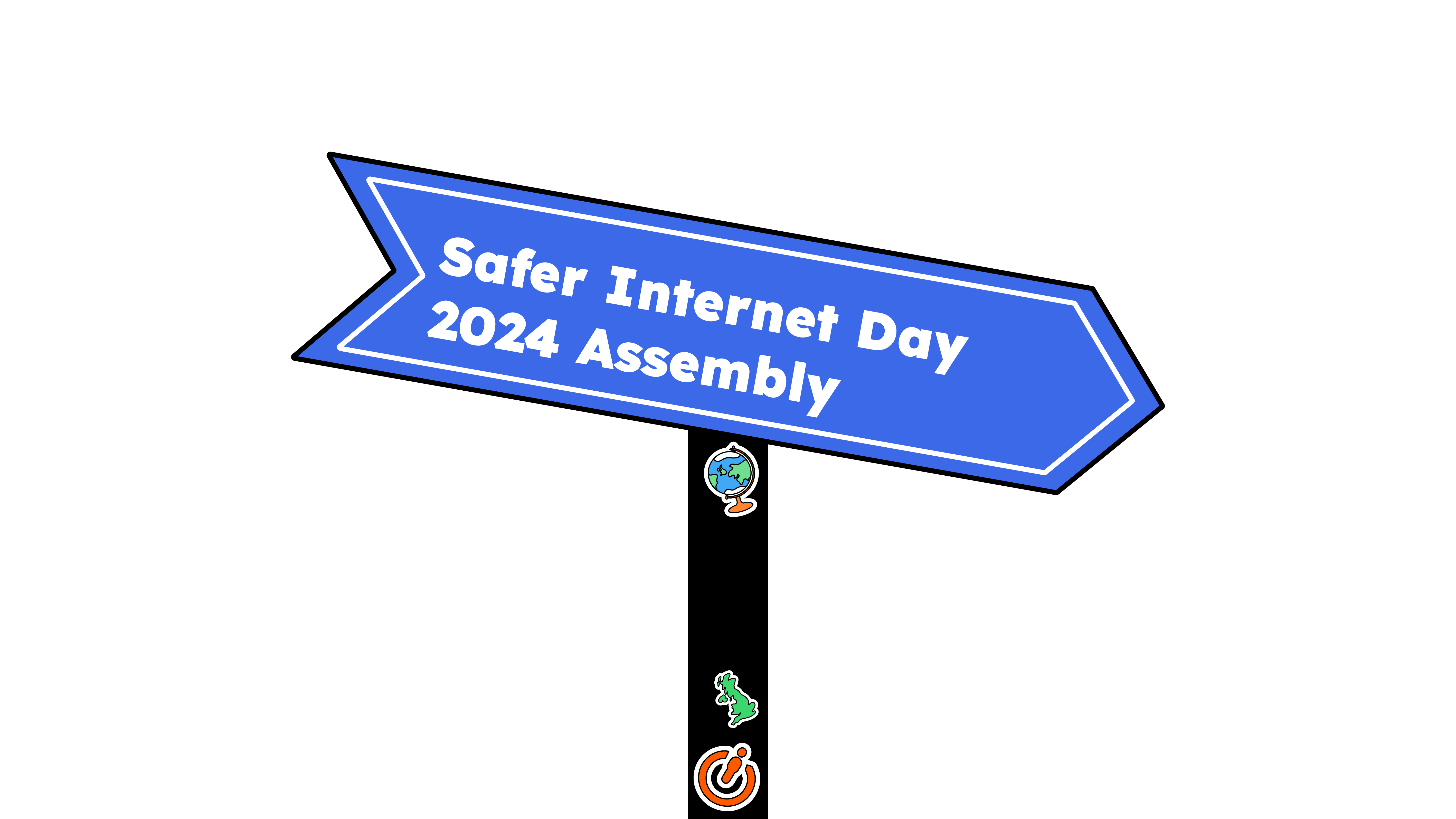 Going online can be so much fun, 
You can play, and chat, and find out.
But when things change and you feel unsure,
Then that's when it's time to shout...
"Something has changed, and I need some help,
What's happening doesn't feel good."
Things will get better when a trusted adult knows,
And your feelings have been understood.
Supporter of safer internet day
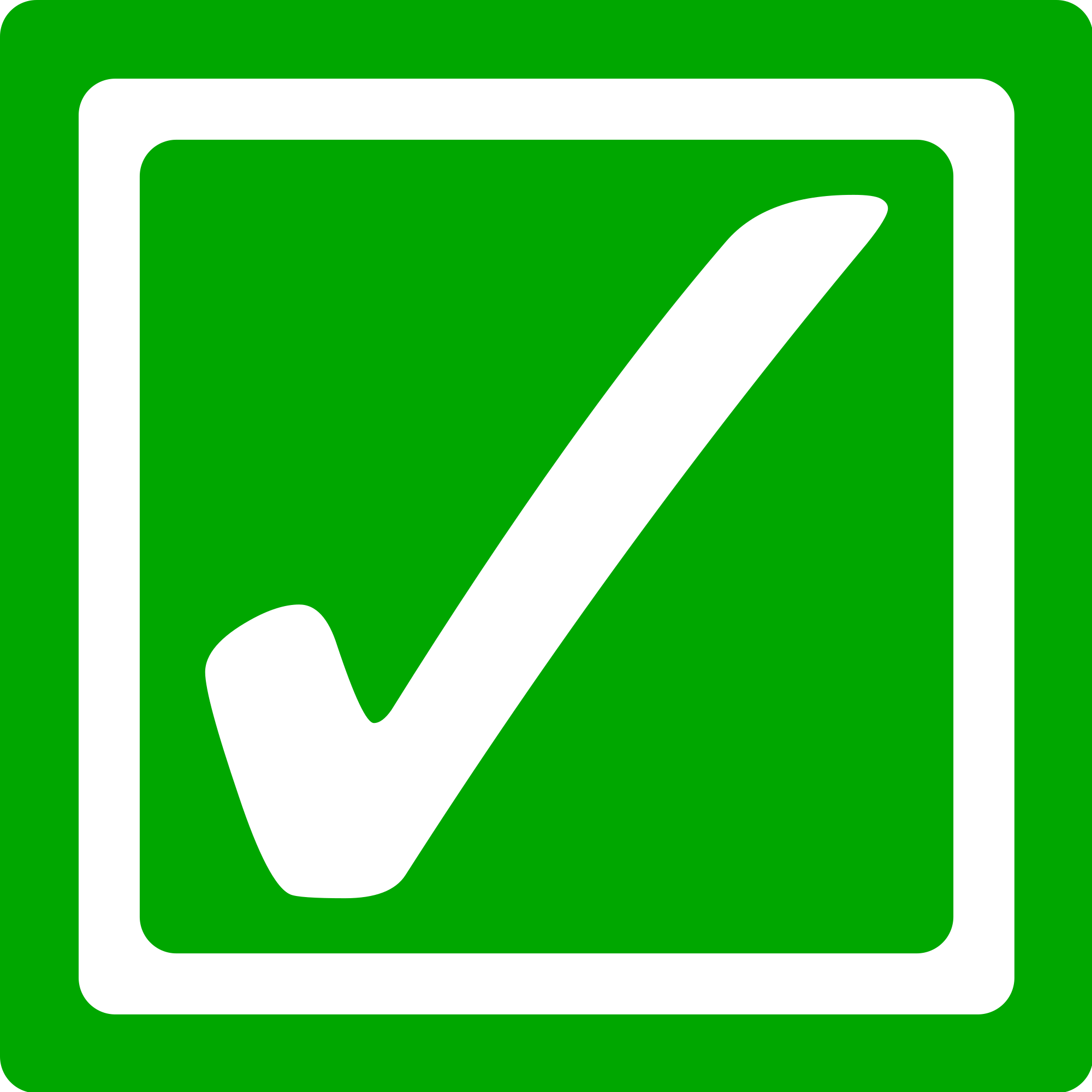 St Mary's is now a registered and certified supporter of safer internet day
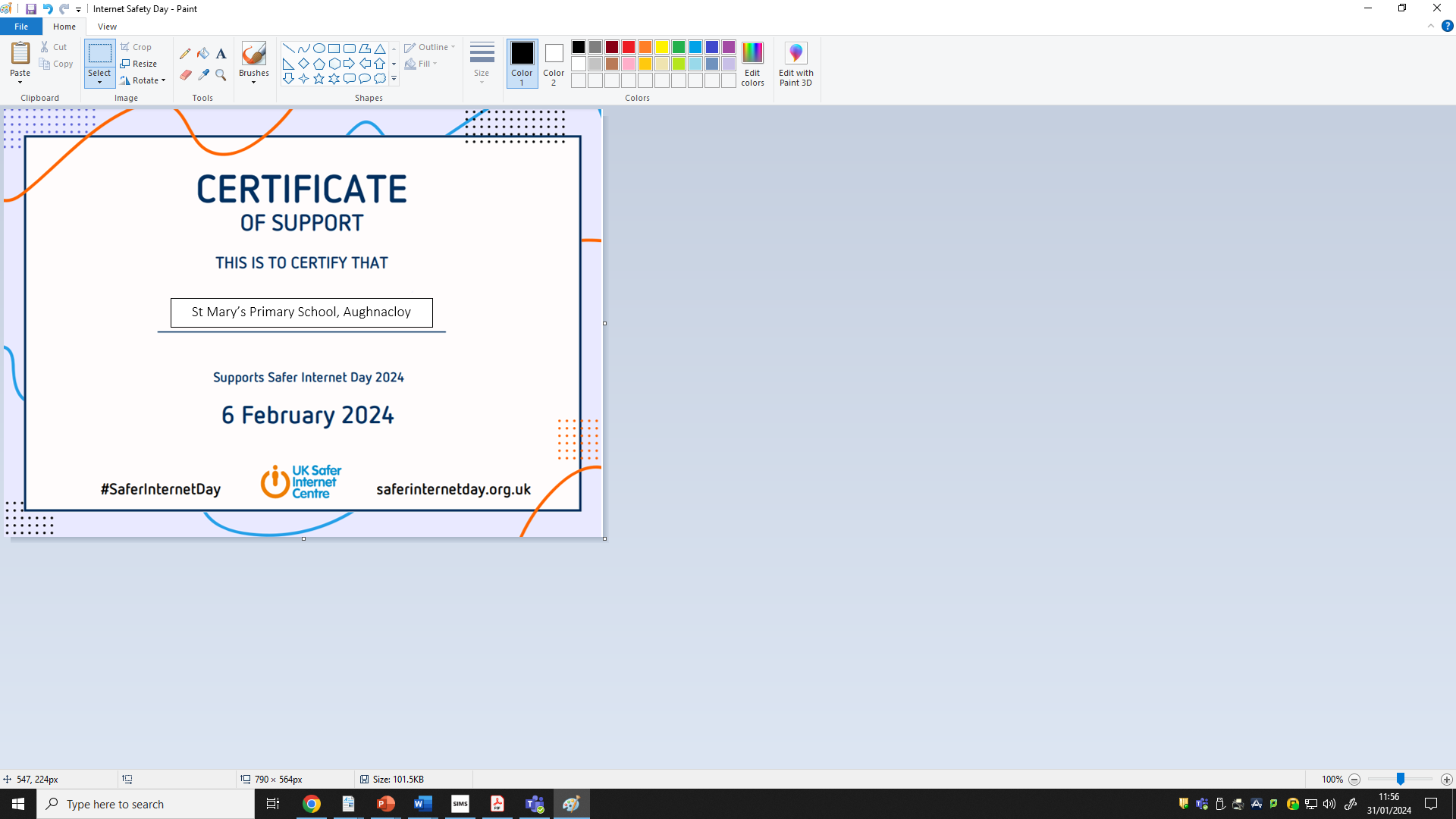 This Photo by Unknown author is licensed under CC BY-NC.